Forum Historia
2
17. Venäjä kylmän sodan jälkeen
Taitotehtävä: historiapolitiikka Venäjällä
Forum Historia 2
2
Tehtävässä harjoiteltavat taidot
kuvantulkinta
Forum Historia 2
3
Historiapolitiikka Venäjällä
Tehtävä
a) Vertaa valokuvaa ja patsasta: miten ne eroavat?b) Missä mielessä patsas on esimerkki historiapolitiikasta?
Valokuva ja patsas kertovat helmikuussa 1945 pidetystä Jaltan kokouksesta. Kuvan henkilöt ovat suurvaltojen johtajat Churchill, Roosevelt ja Stalin.
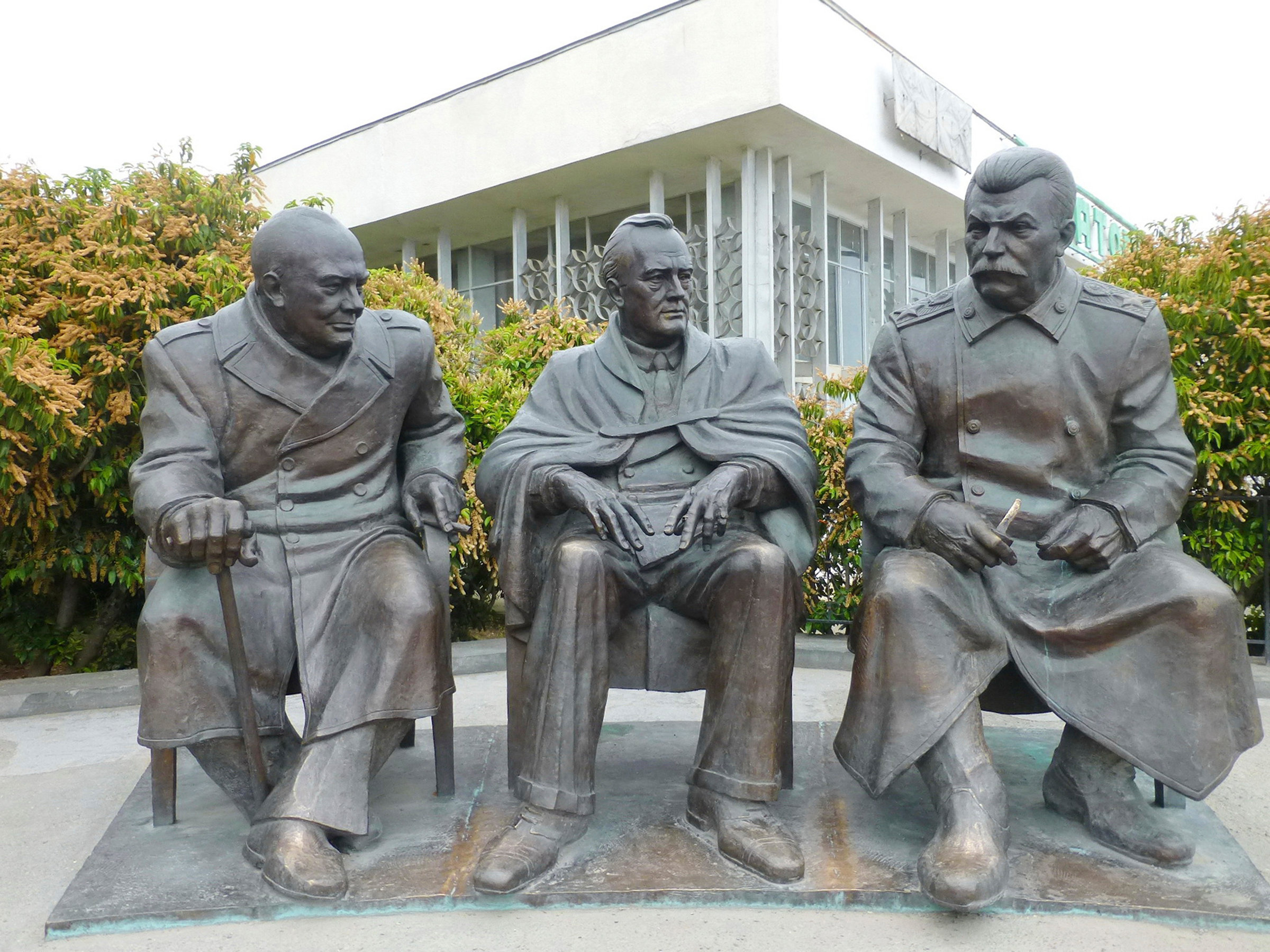 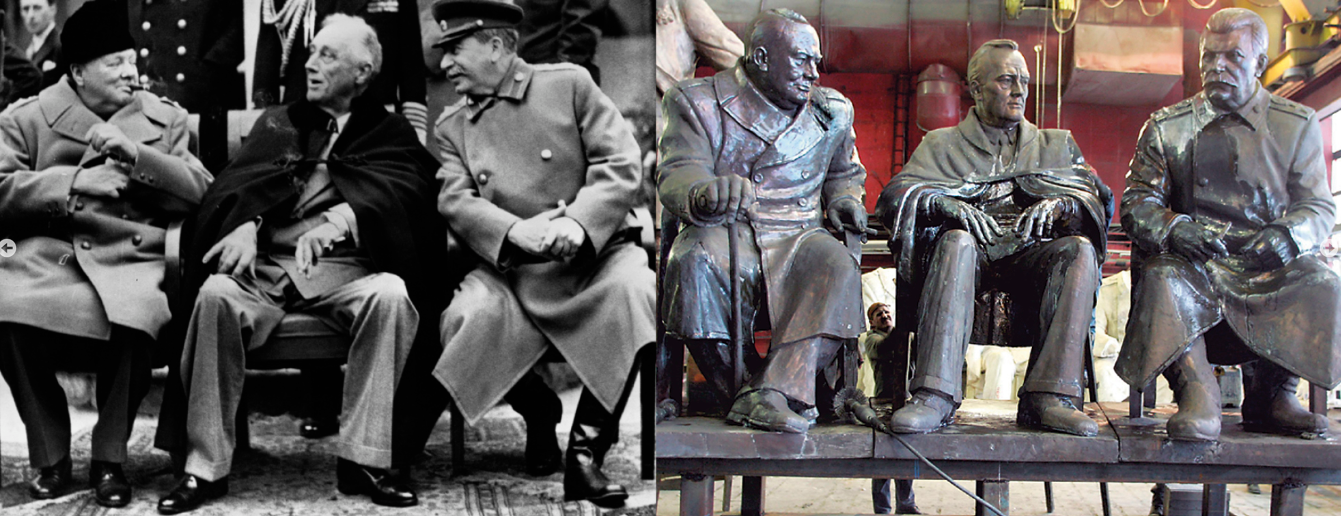 Forum Historia 2
4
Valokuva vuodelta 1945
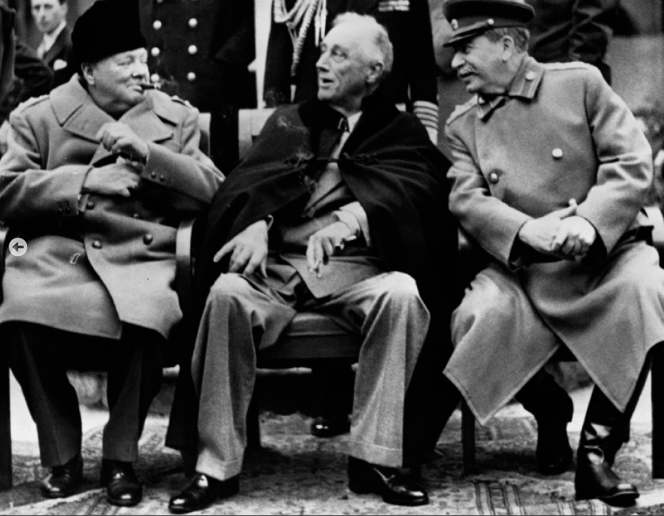 Forum Historia 2
5
Venäjällä vuonna 2005 tehty patsas
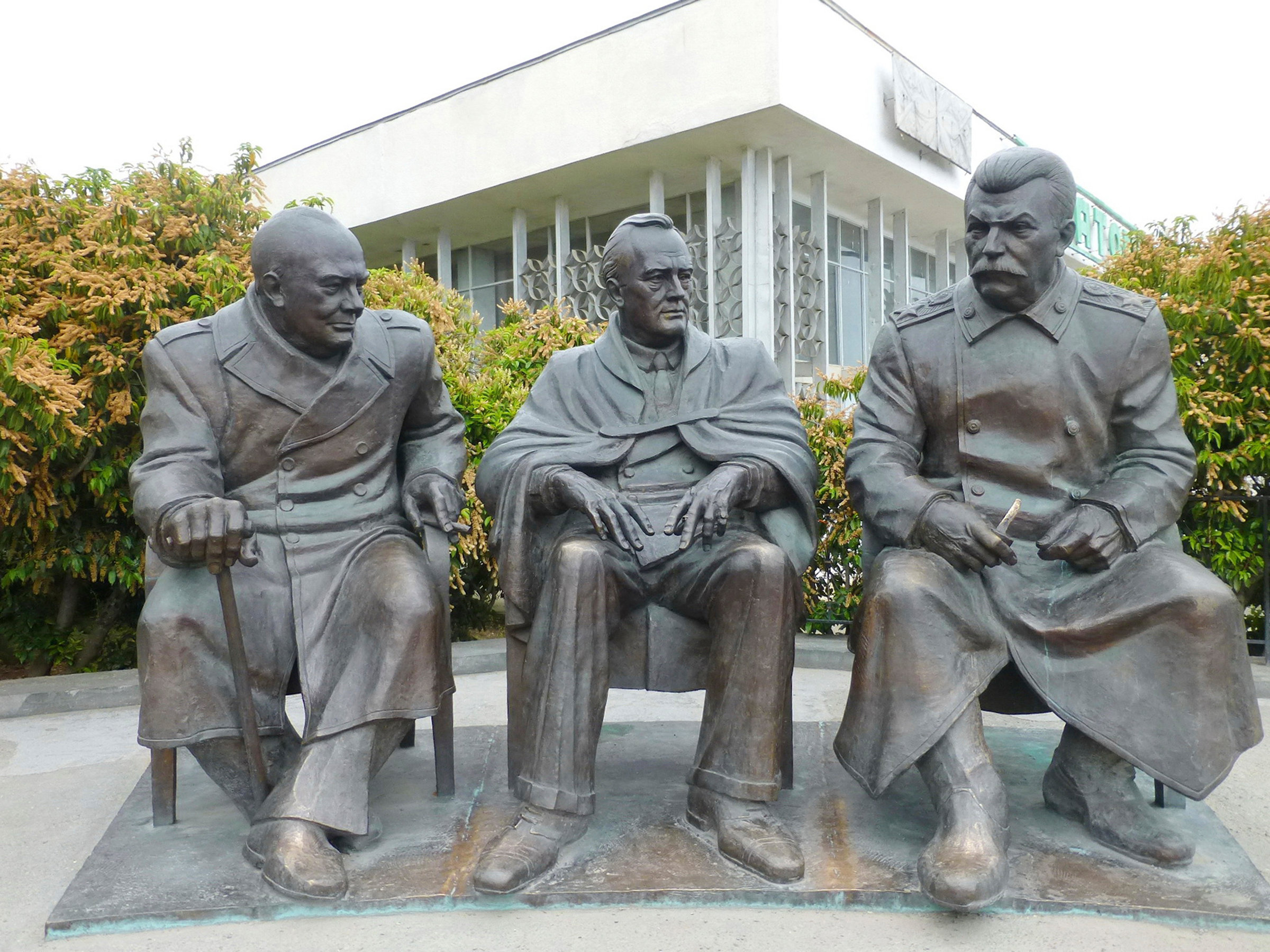 Forum Historia 2
6
Suurvaltajajohtajat ovat valokuvassa tasavertaisia.
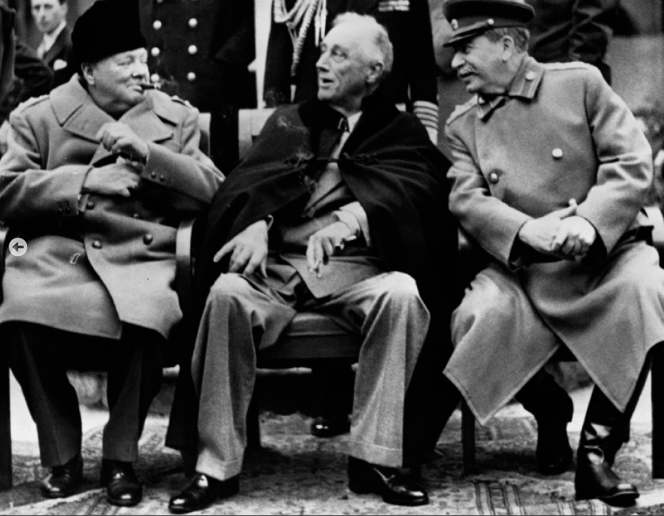 Forum Historia 2
7
Roosevelt näyttää olevan keskushenkilö.
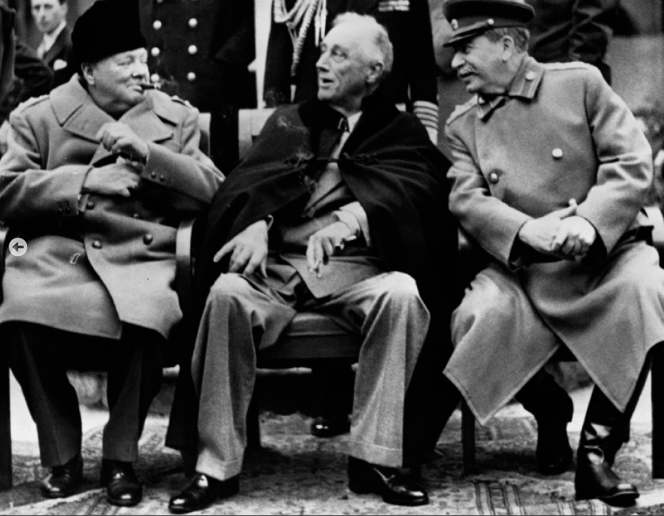 Forum Historia 2
8
Stalin on kumartunut muiden johtajien puoleen.
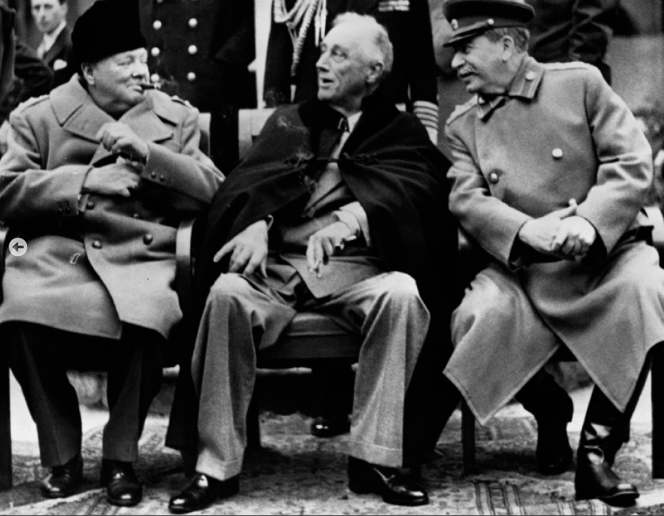 Forum Historia 2
9
Patsaassa asetelma on aivan erilainen.
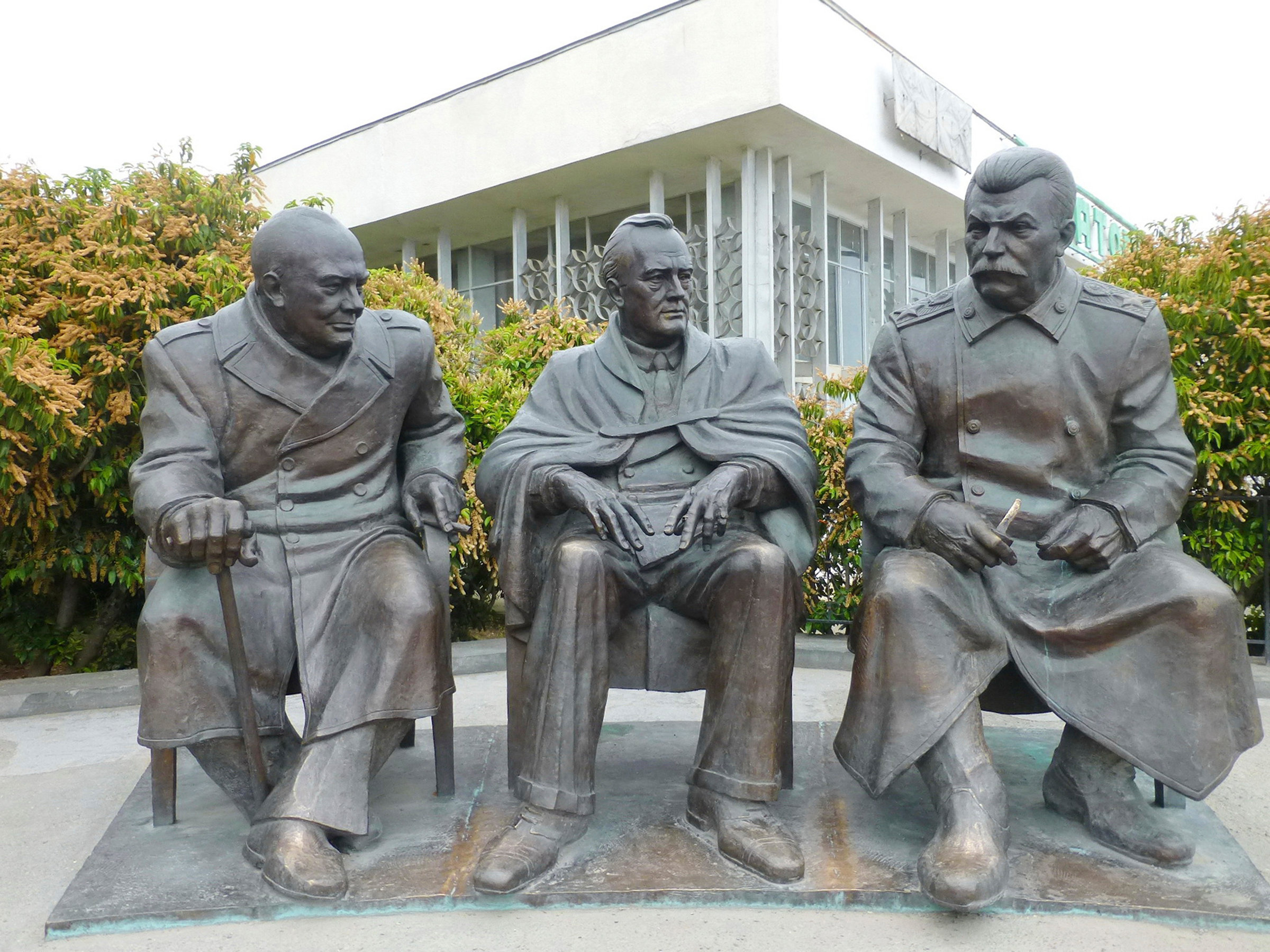 Forum Historia 2
10
Stalin on muuttunut keskushenkilöksi.
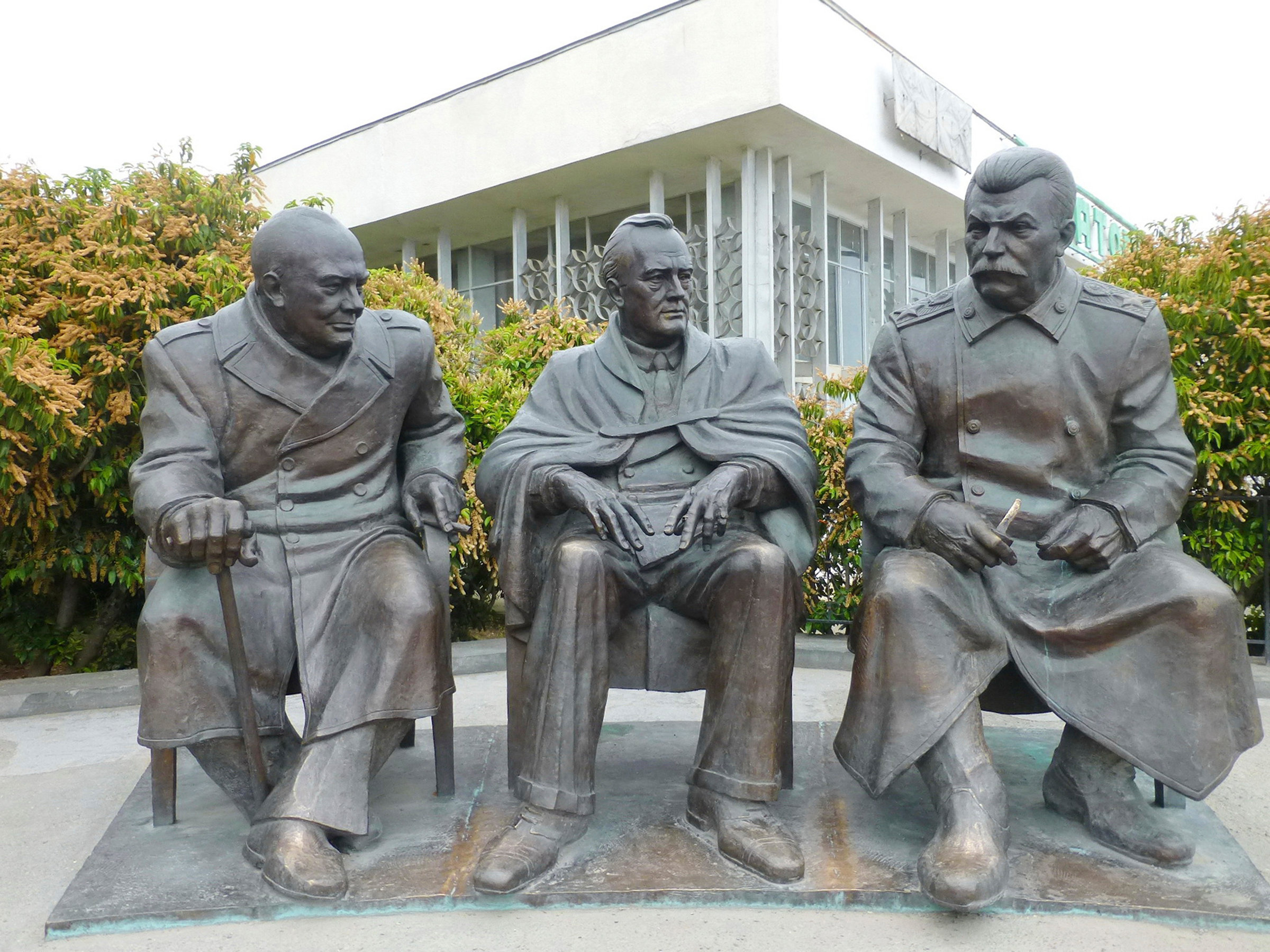 Forum Historia 2
11
Muut johtajat ovat kääntyneet hänen puoleensa.
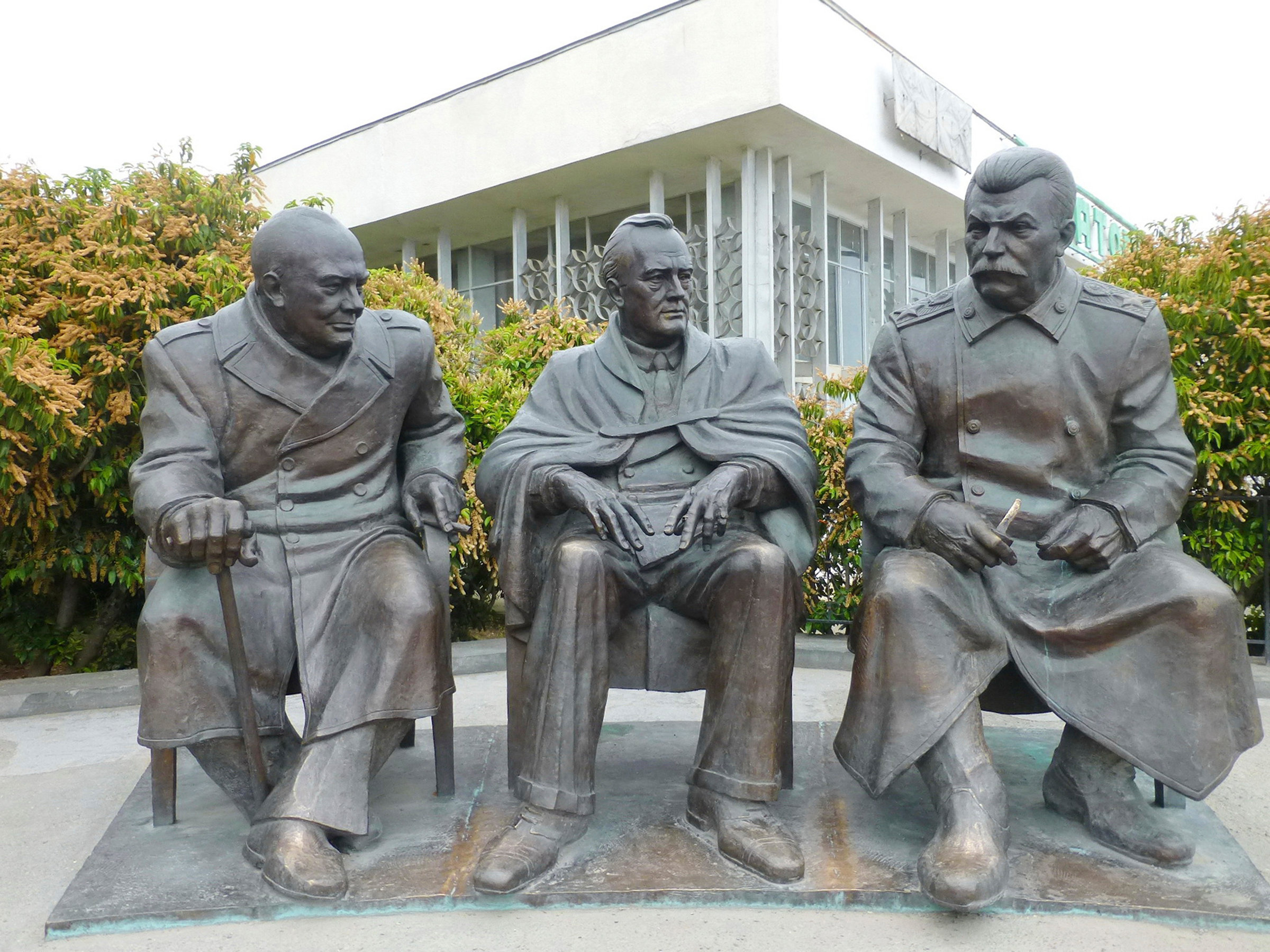 Forum Historia 2
12
Historiapolitiikka Venäjällä
Patsas korostaa siis Stalinin roolia kokouksessa ja maailmanpolitiikassa. 
Patsas tehtiin vuonna 2005, kun Venäjä juhli toisen maailmansodan päättymistä.
Patsas on historiapolitiikkaa, koska siinä vääristellään historian tapahtumaa poliittisista syistä.
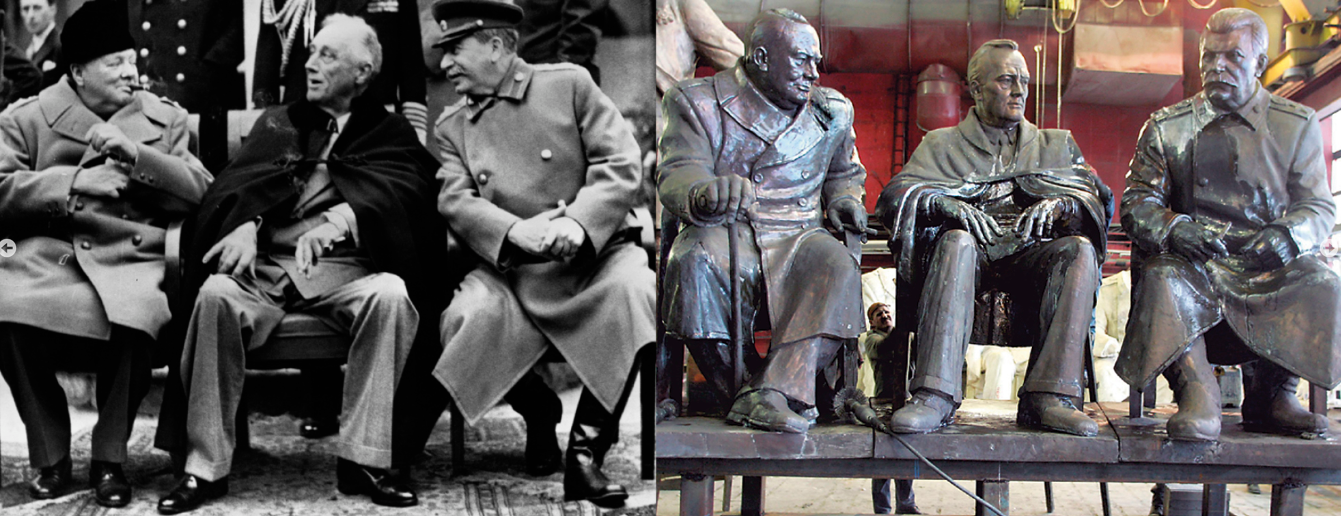 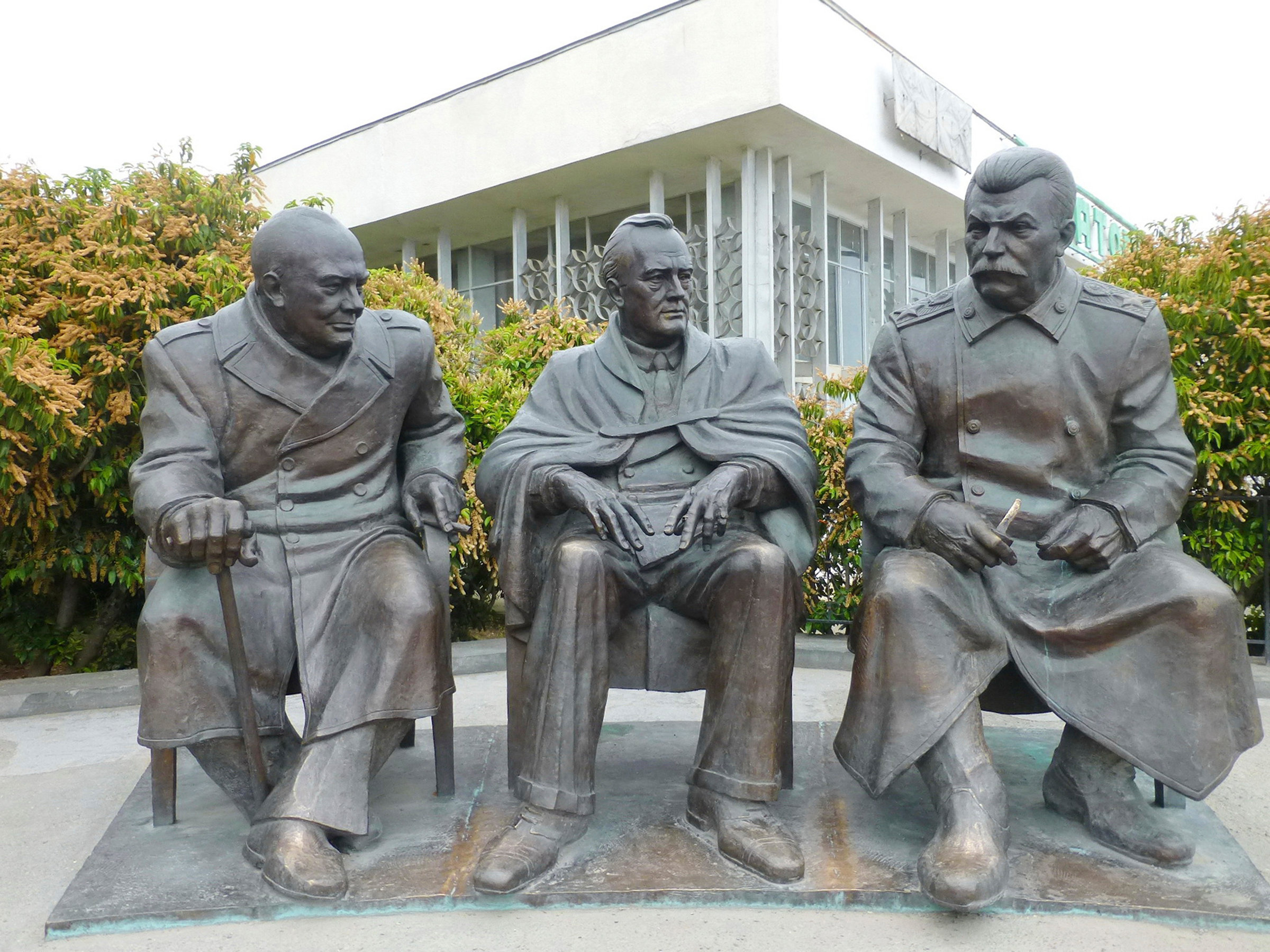 Forum Historia 2
13